SEMINAIRE CONJOINT AFRITAC  CENTRE– AFRITAC OUEST 1
Comptes Nationaux Trimestriels (CNT)
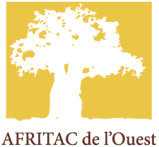 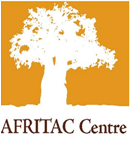 METHODOLOGIE DES BRANCHES
Institut national de la statistique du Cameroun
Méthodologie d’élaboration des CNT…
Par : 
M. SIKUBE TAKAMGNO Célestin, Cadre à la Cellule des Comptes provisoires et des comptes trimestriels
1/22/2022
Comptes nationaux trimestriels : Harmonisation des méthodes de travail et adoption des normes internationales
2
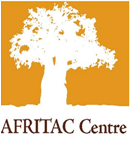 Plan de la présentation
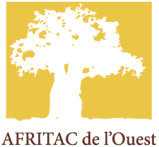 Synthèse de la méthode de calcul de la valeur ajoutée dans les CNA de la branche Agriculture
Méthodologie de calcul de la VA de la branche Agriculture dans les CNT
Tests d’étalonnage réalisés et leurs limites
Dispositif de collecte, de mise à jour et de validation des données
Perspectives
1/22/2022
Comptes nationaux trimestriels : Harmonisation des méthodes de travail et adoption des normes internationales
2
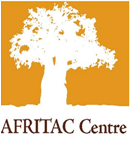 1. Synthèse de la méthode de calcul de la VA dans les CNA
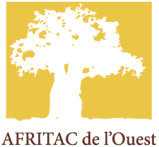 Branches correspondantes dans la nomenclature des activités des comptes nationaux annuels (CNA)
1/22/2022
Comptes nationaux trimestriels : Harmonisation des méthodes de travail et adoption des normes internationales
2
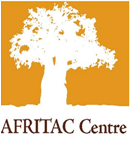 2. Méthodologie de calcul de la VA de la branche Agriculture dans les CNT
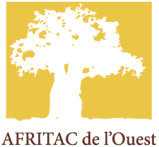 2.1 Liste des indicateurs potentiels
Agriculture vivrière
1/22/2022
Comptes nationaux trimestriels : Harmonisation des méthodes de travail et adoption des normes internationales
2
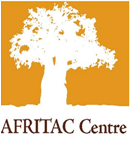 2. Méthodologie de calcul de la VA de la branche Agriculture dans les CNT
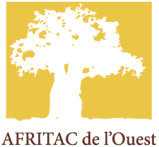 2.1 Liste des indicateurs potentiels
Agriculture industrielle et d’exportation
1/22/2022
Comptes nationaux trimestriels : Harmonisation des méthodes de travail et adoption des normes internationales
2
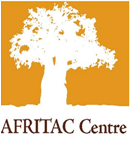 2. Méthodologie de calcul de la VA de la branche Agriculture dans les CNT
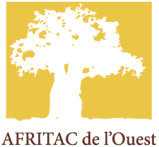 Agriculture vivrière : Calendrier des récoltes
1/22/2022
Comptes nationaux trimestriels : Harmonisation des méthodes de travail et adoption des normes internationales
2
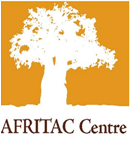 2. Méthodologie de calcul de la VA de la branche Agriculture dans les CNT
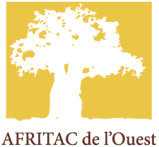 Agriculture industrielle et d’exportation : Calendrier des récoltes
Les séries des productions annuelles des différentes spéculations sont valorisées aux prix au producteur puis agrégées pour obtenir une série annuelle constituant ainsi l’indicateur annuel
La multiplication de cet indicateur annuel par les coefficients trimestriels permet d’obtenir l’indicateur trimestriel.
1/22/2022
Comptes nationaux trimestriels : Harmonisation des méthodes de travail et adoption des normes internationales
2
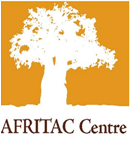 2. Méthodologie de calcul de la VA de la branche Agriculture dans les CNT
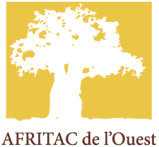 Agriculture vivrière : Coefficient saisonnier trimestriel
1/22/2022
Comptes nationaux trimestriels : Harmonisation des méthodes de travail et adoption des normes internationales
2
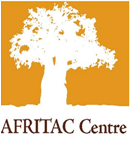 2. Méthodologie de calcul de la VA de la branche Agriculture dans les CNT
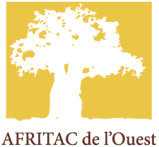 Agriculture industrielle et d’exportation : Coefficient saisonnier trimestriel
1/22/2022
Comptes nationaux trimestriels : Harmonisation des méthodes de travail et adoption des normes internationales
2
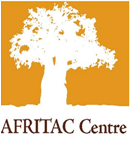 2. Méthodologie de calcul de la VA de la branche Agriculture dans les CNT
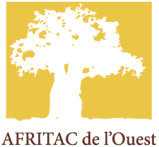 2.2 Présentation des modèles éligible pour l’étalonnage (avantage/inconvénients)
Deux méthodes possibles :
Etalonnage-calage en deux étapes
Inconvénient: pose un problème de cohérence et en termes économétriques, la procédure n’est pas optimale et les agrégats trimestriels estimés ne sont pas les meilleurs estimateurs linéaires sans biais
- Utilisation de la méthode d’étalonnage – calage en une étape, avec une estimation par la procédure de Chow-Lin (1971)
1/22/2022
Comptes nationaux trimestriels : Harmonisation des méthodes de travail et adoption des normes internationales
2
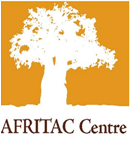 2. Méthodologie de calcul de la VA de la branche Agriculture dans les CNT
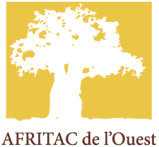 2.3 Préparation des fichiers
1/22/2022
Comptes nationaux trimestriels : Harmonisation des méthodes de travail et adoption des normes internationales
2
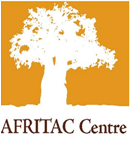 3. Tests d’étalonnage réalisés et leurs limites
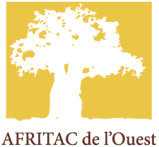 Test 1 (agrégats annuels=, indicateur(s) trimestriel(s)=, modèle=, graphique (indicateur(s) annualisés-agrégats annuels)
R2 = 0,99
1/22/2022
Comptes nationaux trimestriels : Harmonisation des méthodes de travail et adoption des normes internationales
2
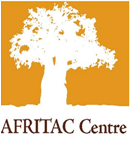 3. Tests d’étalonnage réalisés et leurs limites
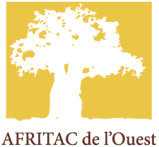 Test 2 (agrégats annuels=, indicateur(s) trimestriel(s)=, modèle=, graphique (indicateur(s) annualisés-agrégats annuels)
R2 = 0,69
1/22/2022
Comptes nationaux trimestriels : Harmonisation des méthodes de travail et adoption des normes internationales
2
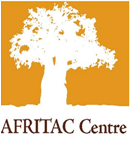 4. Dispositif de collecte, de mise à jour et de validation des données
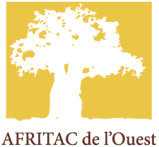 La collecte et la mise à jour des données de l’agriculture se fait en principe une fois par an 

 Les données trimestrielles de l’année courante (projections du MINADER) sont obtenues à partir du calendrier des récoltes 

 Les données trimestrielles de l’année courante sont mises à jour l’année suivante lorsqu’ il y a disponibilité de nouvelles estimations du MINADER
1/22/2022
Comptes nationaux trimestriels : Harmonisation des méthodes de travail et adoption des normes internationales
2
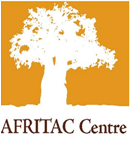 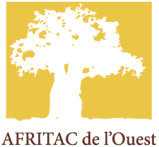 MERCI
1/22/2022
Comptes nationaux trimestriels : Harmonisation des méthodes de travail et adoption des normes internationales
2
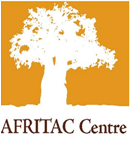 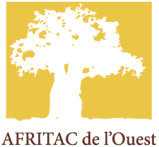 MERCI
1/22/2022
Comptes nationaux trimestriels : Harmonisation des méthodes de travail et adoption des normes internationales
2